Lineare FunktionenParallele, idente und normale Geraden
Definition einer linearen Funktion
Parallele Geraden
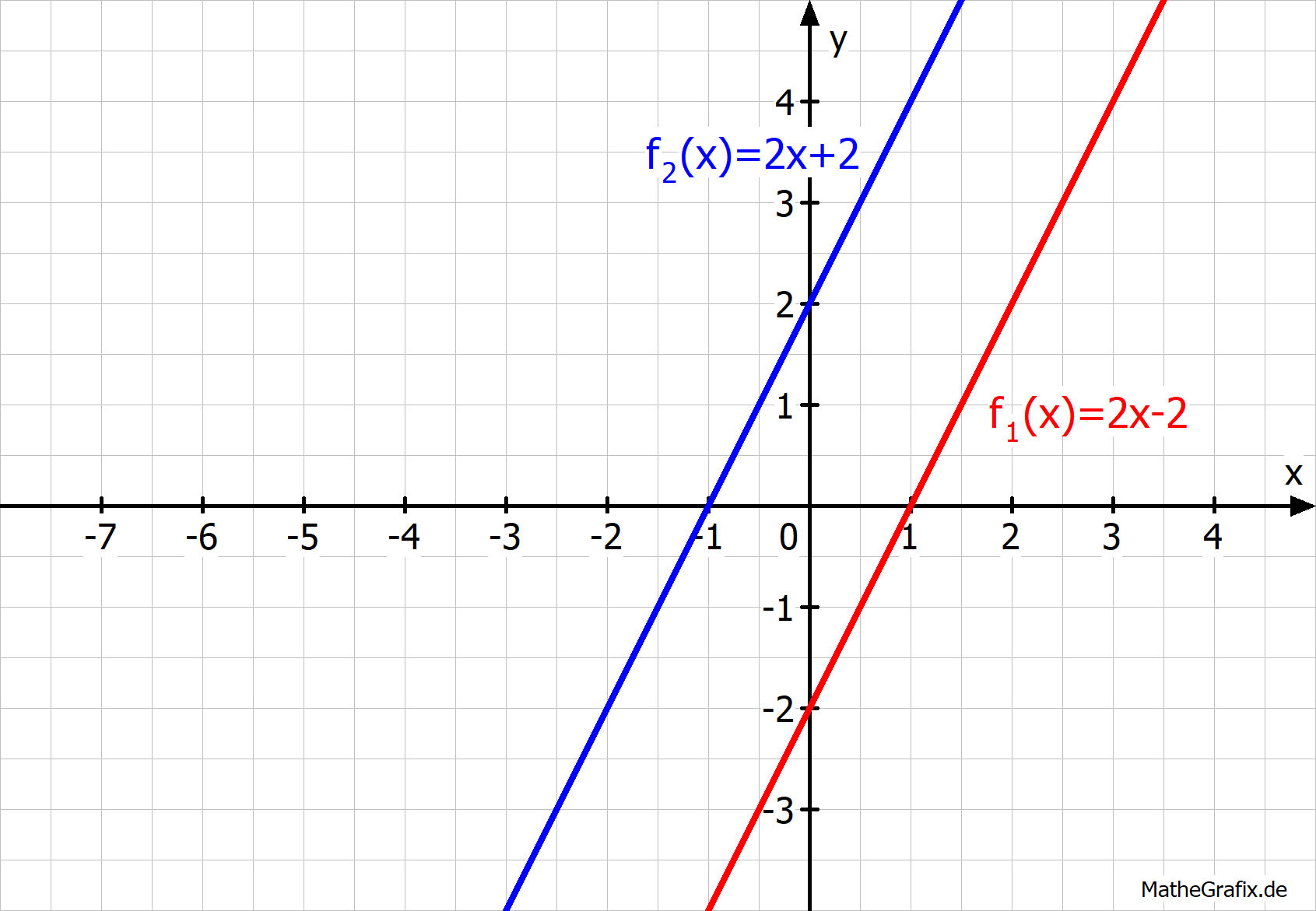 Zwei parallele Geraden haben keinen gemeinsamen Schnittpunkt!!!
Idente Geraden
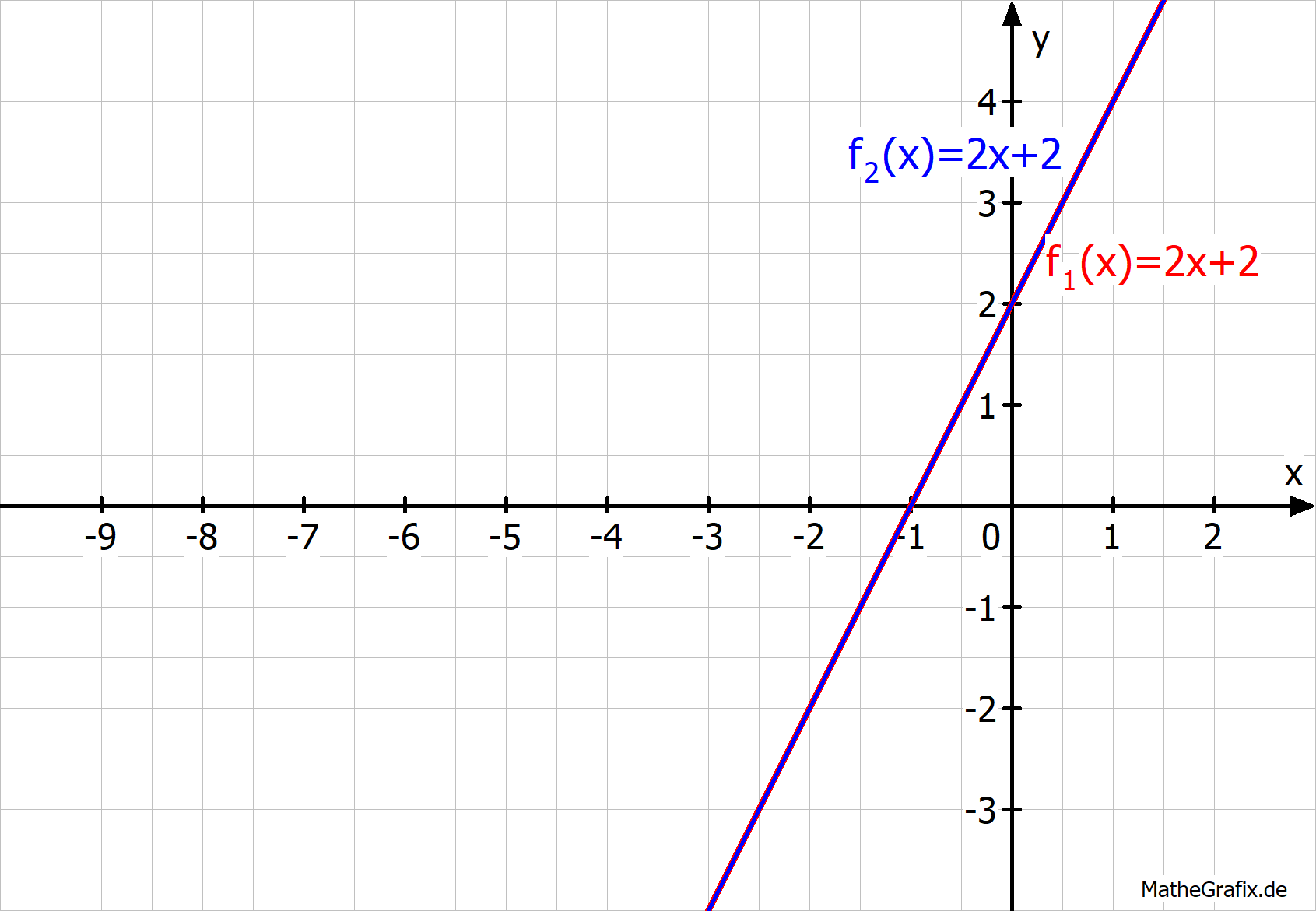 Zwei idente Geraden haben unendlich vielegemeinsame Punkte.
Normale Geraden
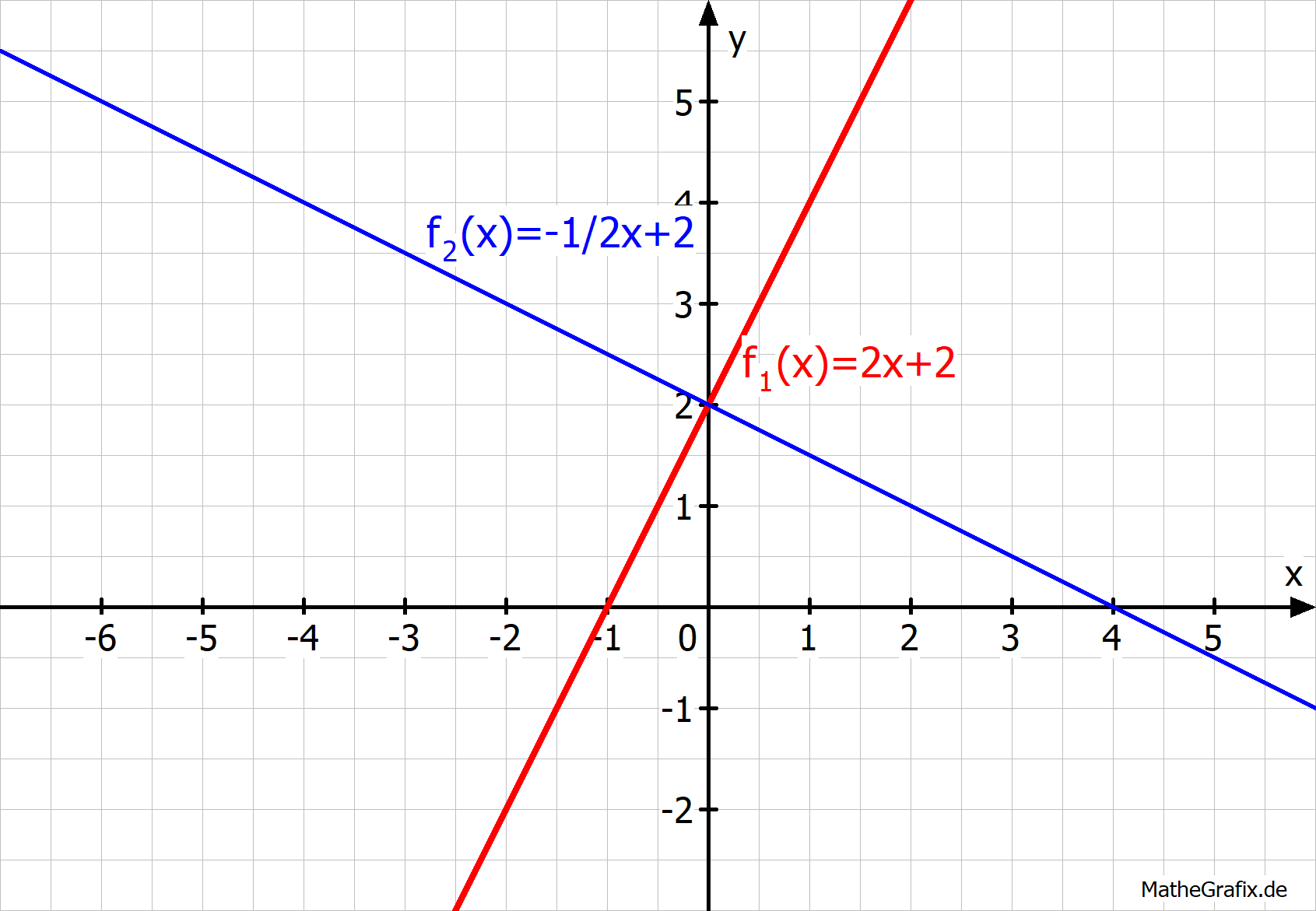